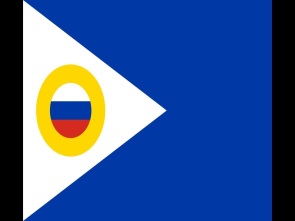 Департамент финансов, экономики и имущественных отношений Чукотского автономного округа
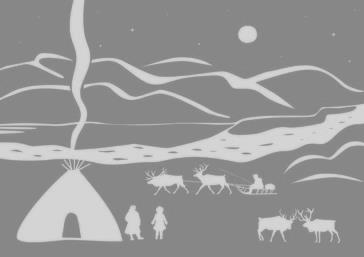 ПРОЕКТ ОКРУЖНОГО БЮДЖЕТА 
НА 2023 ГОД И НА ПЛАНОВЫЙ ПЕРИОД 2024 И 2025 ГОДОВ
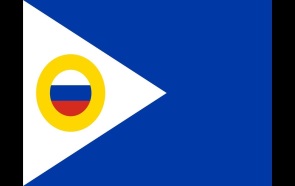 Основные направления налоговой и бюджетной политики на 2023 год и плановый период 2024 и 2025 годов
Сохранение финансовой устойчивости и сбалансированности бюджетной системы Чукотского автономного округа
01
Увеличение налоговых поступлений
02
Расширение потенциала экономики региона
03
Исполнение поручений и указов Президента Российской Федерации
04
Адресное решение социальных задач и достижение общественно значимых результатов
05
2
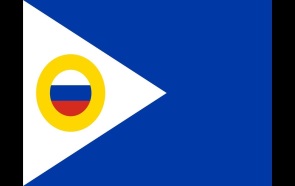 Динамика доходов окружного бюджета на 2022 -2025 годы
(млрд.рублей)
3
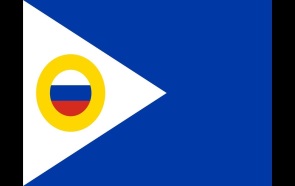 Структура доходов окружного бюджета на 2023 -2025 годы
4
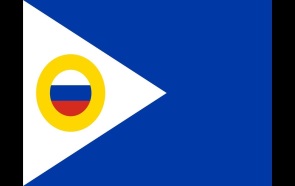 Динамика расходов окружного бюджета на 2022 -2025 годы
(млрд.рублей)
5
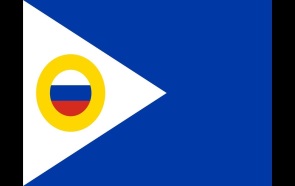 Структура расходов окружного бюджета на 2023 год
2023 год – 46,0 млрд. рублей
6
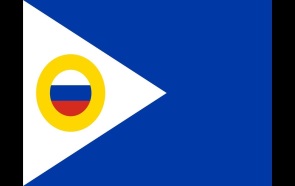 Структура расходов окружного бюджета на 2024 - 2025 годы
2024 год – 39,7 млрд. рублей
2025 год – 32,2 млрд. рублей
7
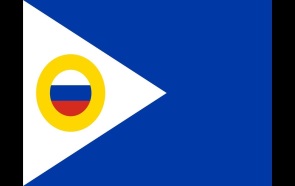 Структура государственного долга Чукотского автономного округа на 2022 – 2025 годы
(млрд.рублей)
8
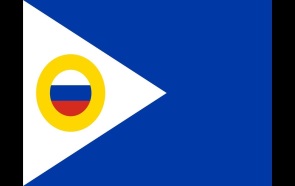 Департамент финансов, экономики и имущественных отношений Чукотского автономного округа
Спасибо за внимание!